Table I. Baseline demographics among all participants
Abbreviations: CPD, cigarettes per day; FTND, Fagerstr�m Test ...
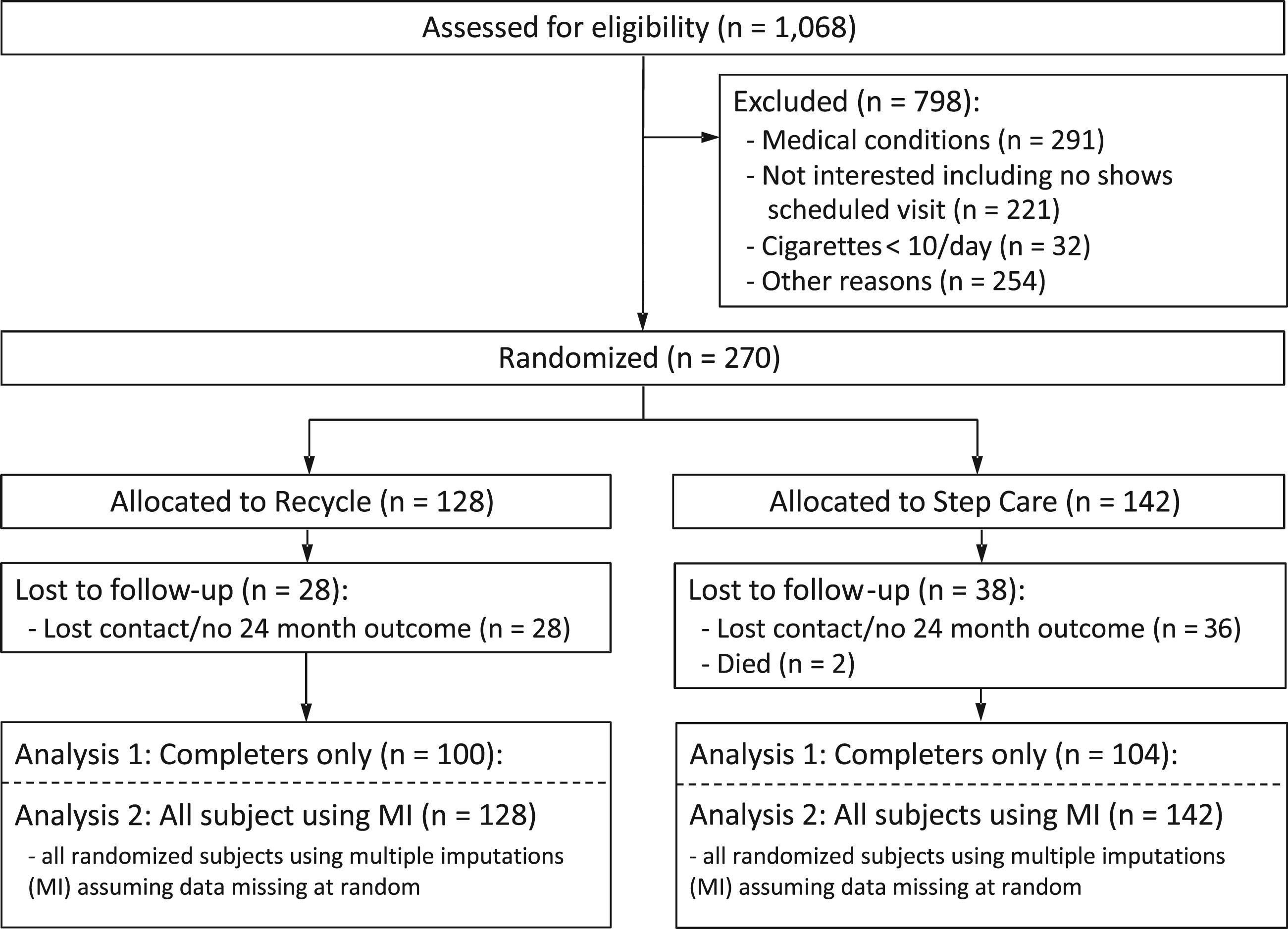 Health Educ Res, Volume 32, Issue 1, 1 February 2017, Pages 1–11, https://doi.org/10.1093/her/cyw051
The content of this slide may be subject to copyright: please see the slide notes for details.
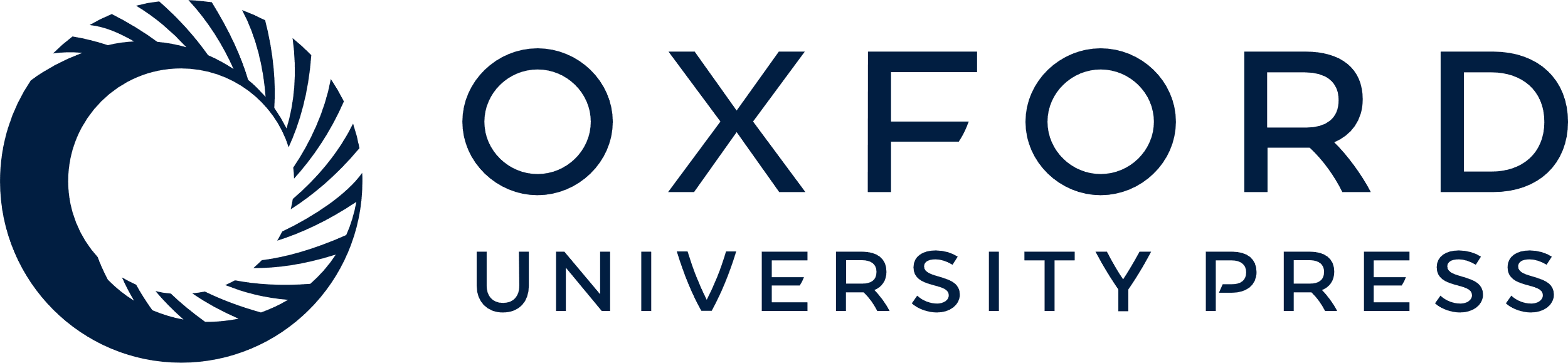 [Speaker Notes: Table I. Baseline demographics among all participants
Abbreviations: CPD, cigarettes per day; FTND, Fagerstr�m Test for Nicotine Dependence; HS, High School; GED, General Education Degree.
Fig. 1.CONSORT Diagram.


Unless provided in the caption above, the following copyright applies to the content of this slide: � The Author 2017. Published by Oxford University Press. All rights reserved. For permissions, please email: journals.permissions@oup.com]